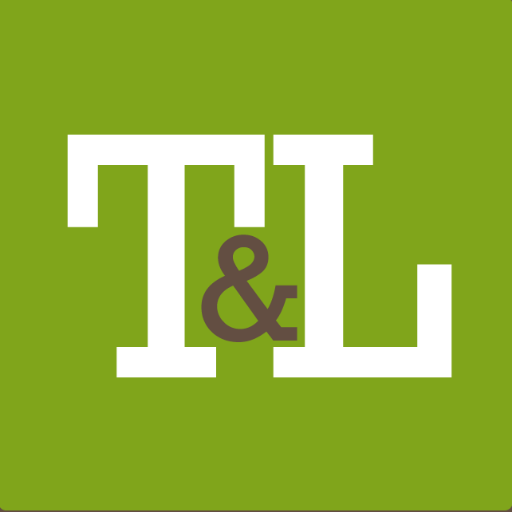 Embedding Employability Project
Toolkit  Webpage Wireframe
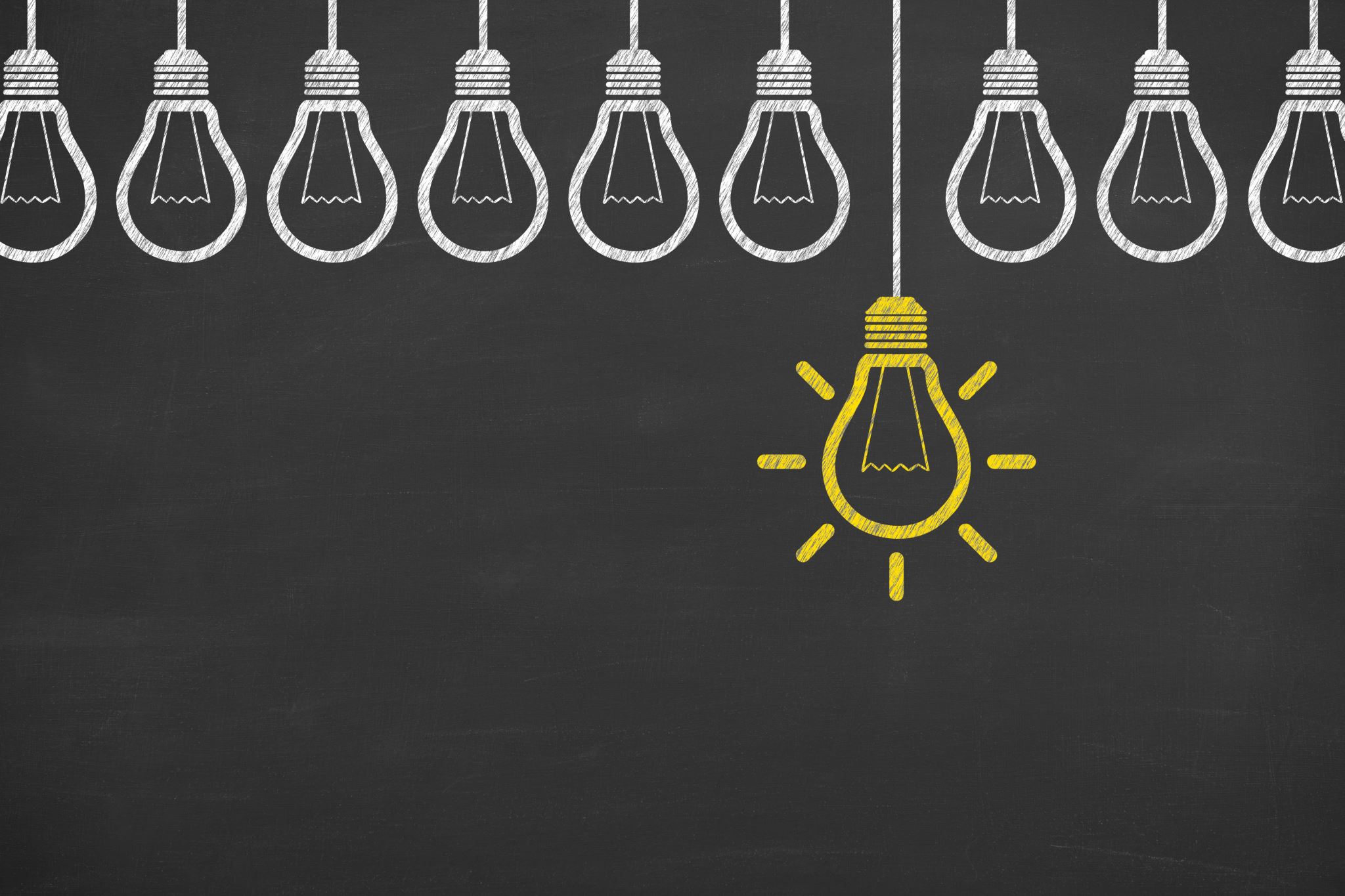 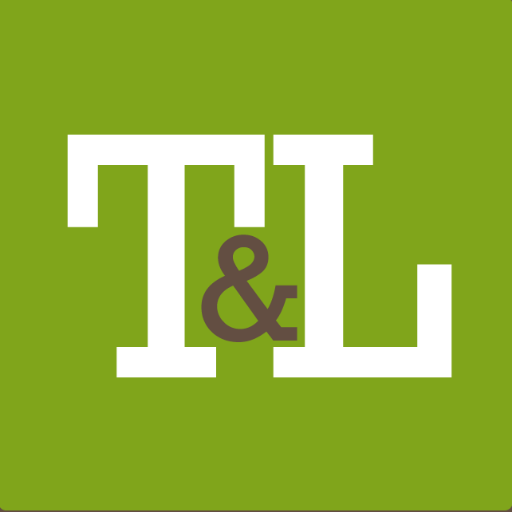 Overview
Important Definitions
Aims of Toolkit
Toolbar Tabs
Indicative Content for Tabs
Graduate Attribute-led - Quadrant Structure
Exemplar Activities – Quadrant Structure
10-dot Matrix
Exemplar Activity - Prototype
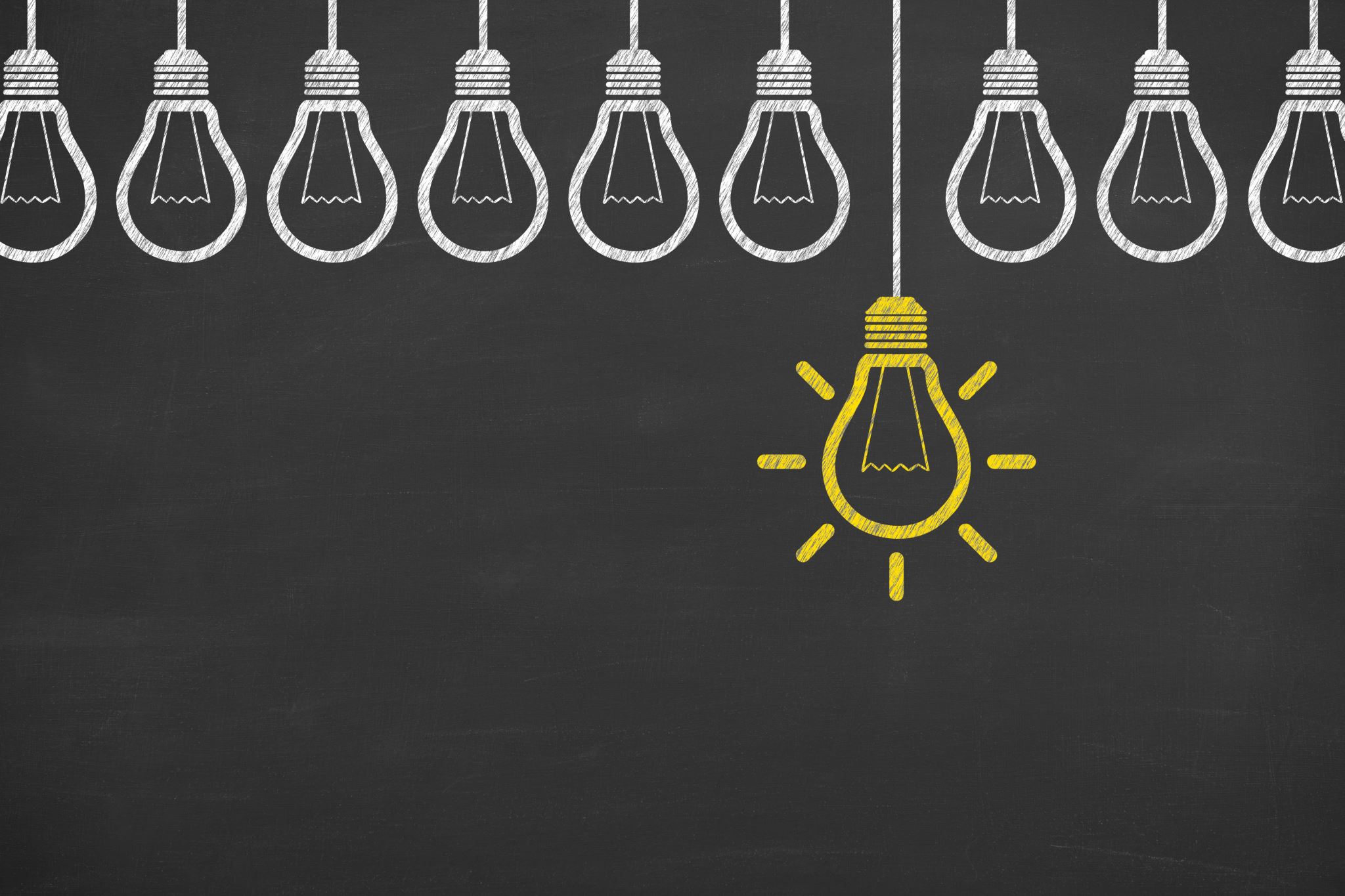 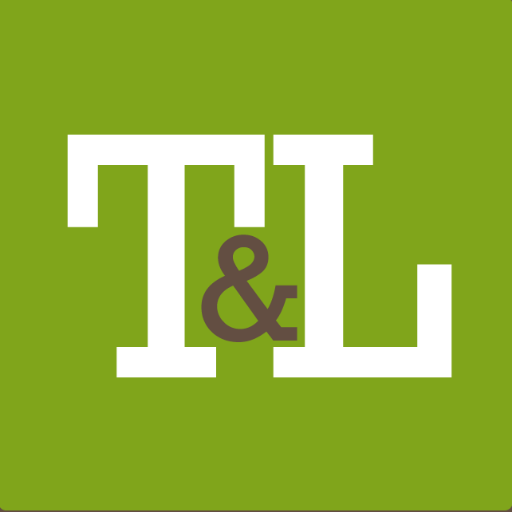 GRADUATE ATTRIBUTES
the core abilities and values a higher education institute community agrees all its graduates should develop 
abilities employers deem necessary for today’s knowledge workers 

EMPLOYABILITY
the set of achievements, skills, understandings, and personal attributes graduates possess upon completion of a higher education qualification

EXEMPLAR ACTIVITIES
Employability enhancement activities, assessed or not, deemed best practice for employability skills development

10-DOT MATRIX
a conceptual structure we use to measure the quality of embedding employability activities
Important Definitions
[Speaker Notes: Before we move to the overview, there are some phrases you will hear throughout...]
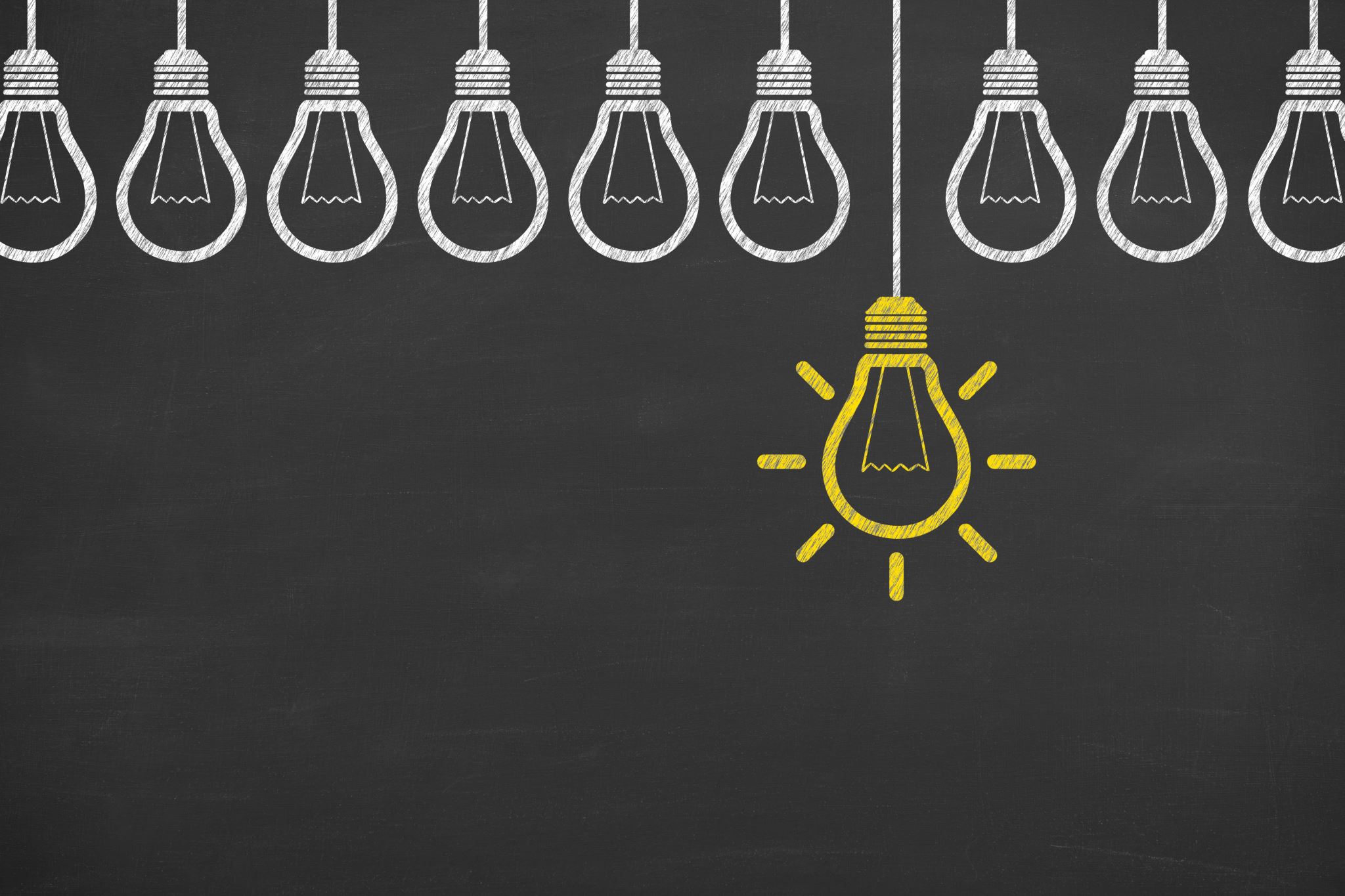 Aims of Toolkit
Aid Staff to Embed Employability in Curricula
Offer Guidance on Attribute-led Embedded Employability
Provide Exemplars of Best Practice Employability Activities
Offer Guidance on Creating Connected Awareness for Students to Employability
Create a Central Webpage for Staff CPD on Employability
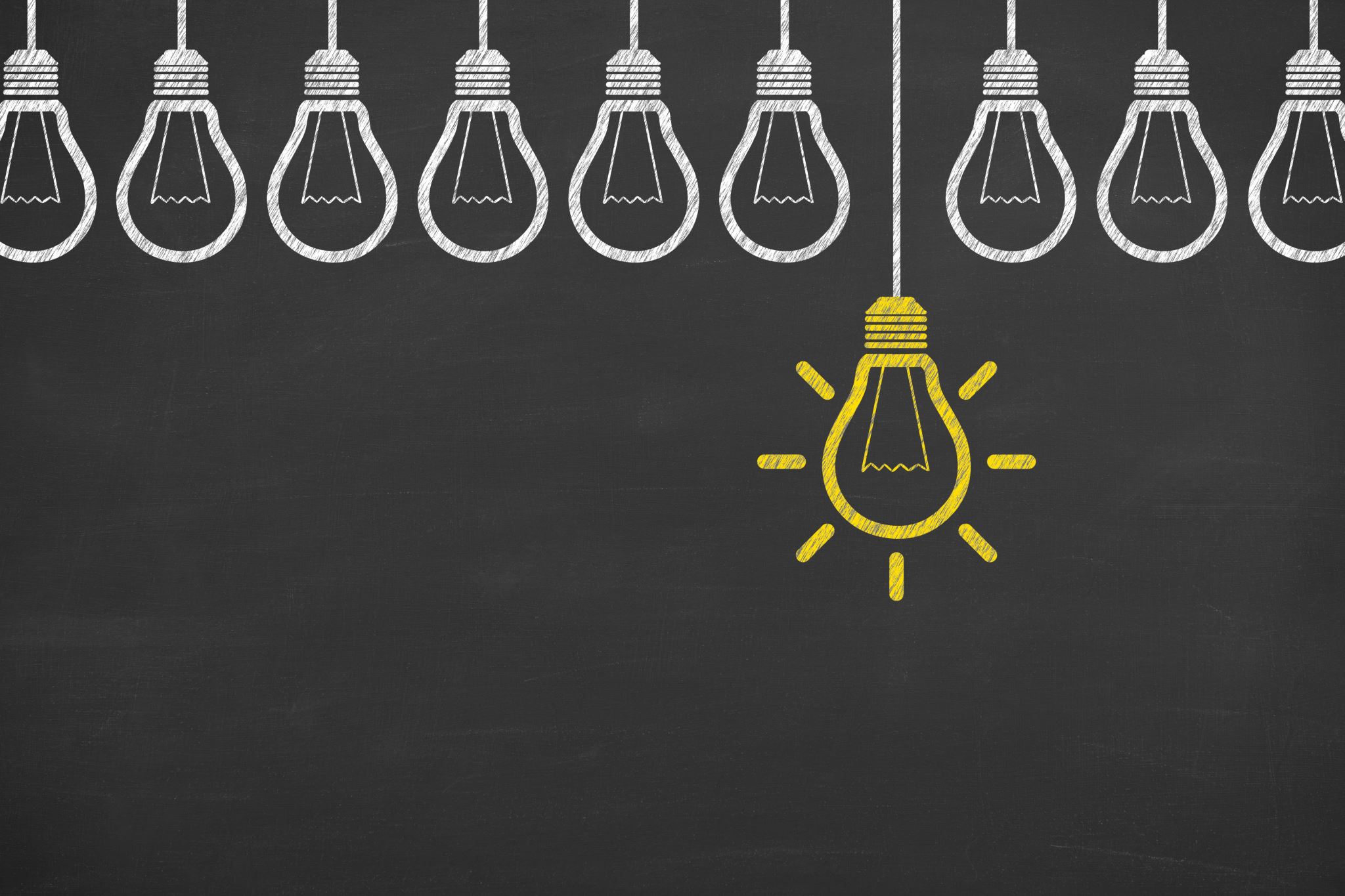 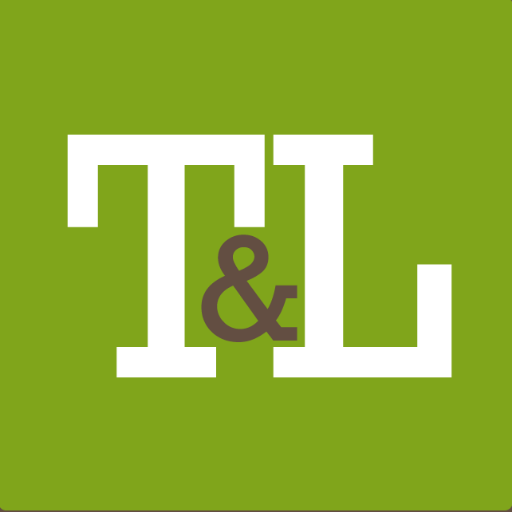 Toolkit Tabs
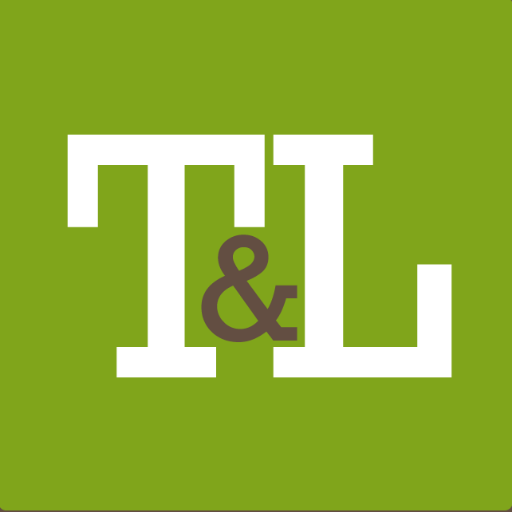 Indicative Content for Tabs
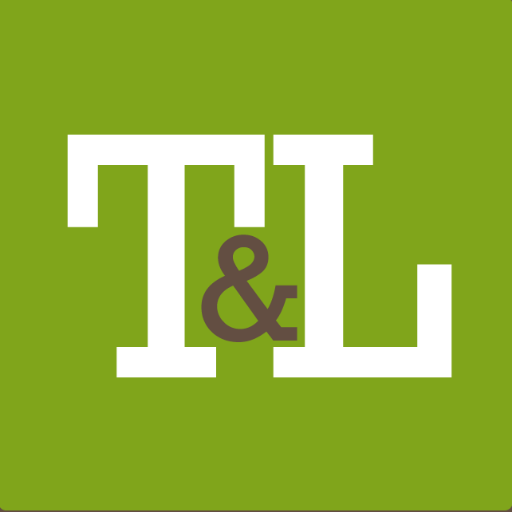 Each Graduate Attribute to Click Through to Activity Exemplar(s)
Practical
Technically Skilled
Knowledgeable
Practical
Work Ready
Enterprising
Data Fluent
Communicative
Communicators
Public Engagers
Creative
Digitally Fluent
Emotionally Intelligent
Self-Promoters
Confident
Professionally Confident
Adaptable & Flexible
Critical Thinkers
Problem Solvers
Lifelong Learners
Resilient
Collaborative
Team Players
Innovative Partners
Leaders
Networkers
Socially Enterprising
Operationally Savvy
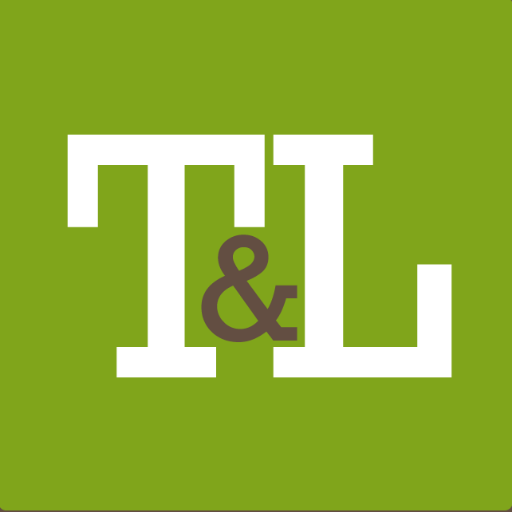 Activity Exemplar(s) to Appear Beneath GA Capstone Quadrants
Practical
Practical Assignments
Reflective Logs 
Portfolio Development
...
Communicative
Making Pitch to a Company
Creating an Advice Blog
Formal Presentations
...
Confident
LinkedIn Profile Exercises
Programme Aligned Jobs Research
Careers Workshop
...
Collaborative
Group Work Assignments
Industry-Partnered Assessment
Mentoring Programmes
...
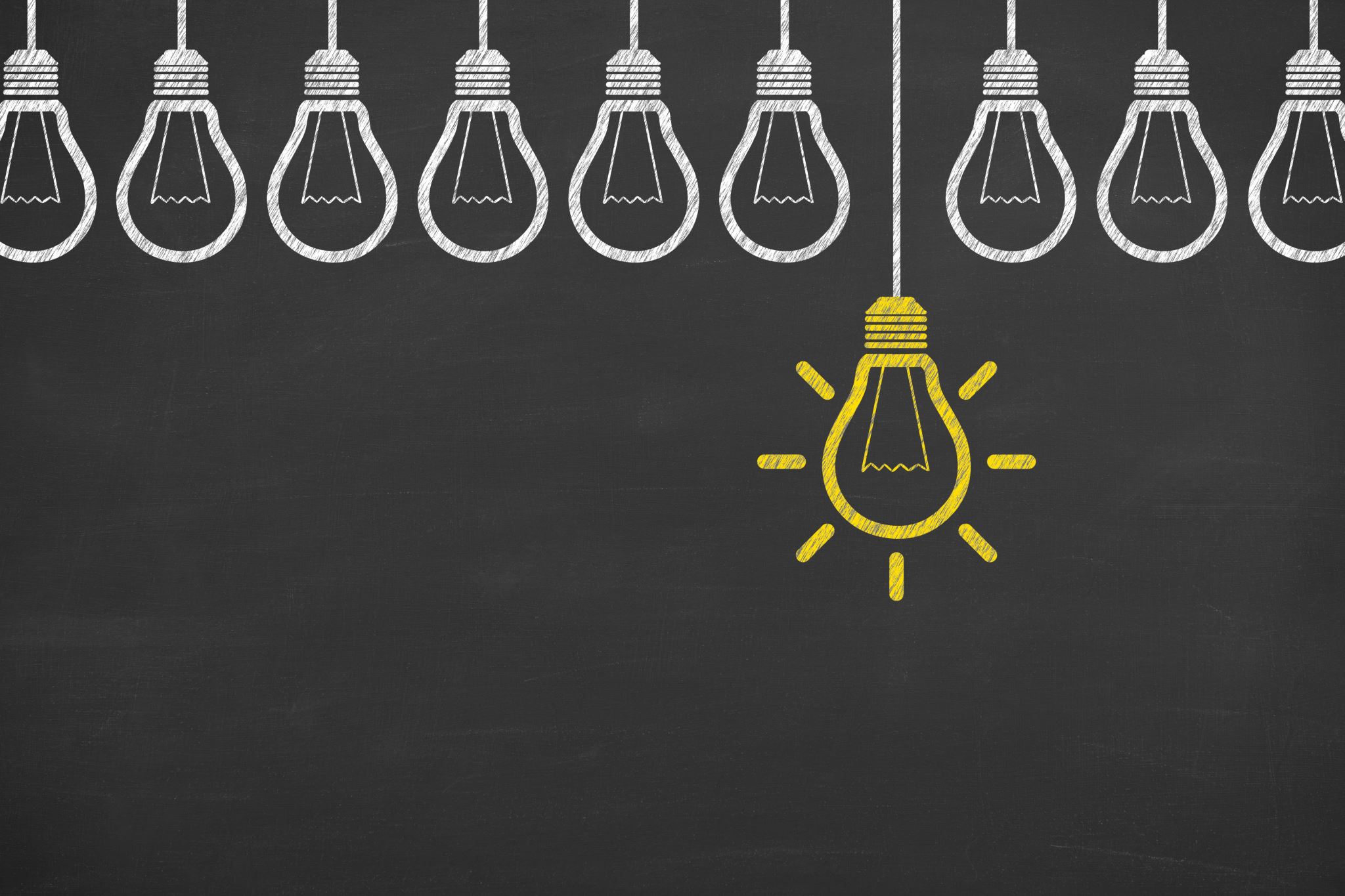 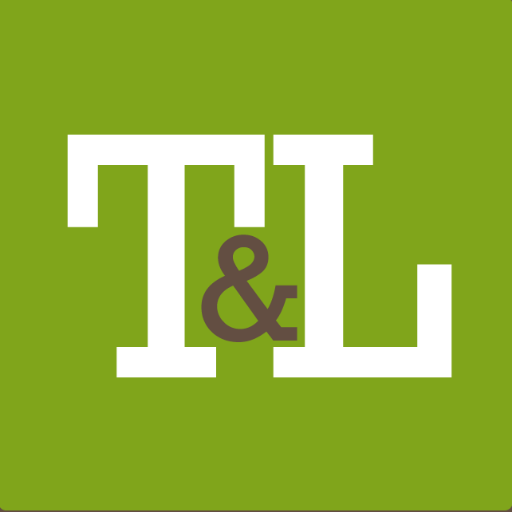 Activity Content Template
Embedding Employability Guide 10-dot Matrix (max score 10-dot)
Maybe CV-Worthy
CV-Worthy
Graduate Attribute(s): Quadrant 1,2,3 or 4
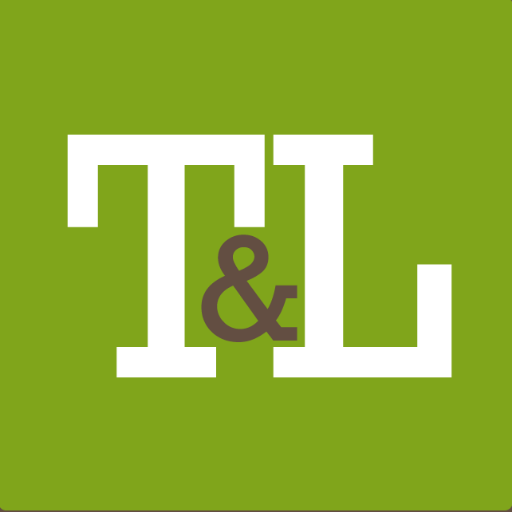 Each Graduate Attribute to Click Through to Activity Exemplar(s)
Confident
      LinkedIn Profile Exercises
Graduate Attribute in Focus – 
Professional Confidence

Constructive Alignment – 
Module-Related Job Spec
4-dot +
EXEMPLAR ACTIVITIES

Create a Lin Profile
Research a Lin Job
Write a CV for Lin Job
Write a Cover Letter for Lin Job
Write a Lin Post – To Match Job
Apply for Lin Job
+Dots Additional Graduate Attribute Development Triggered:

  Lin Post = Communication
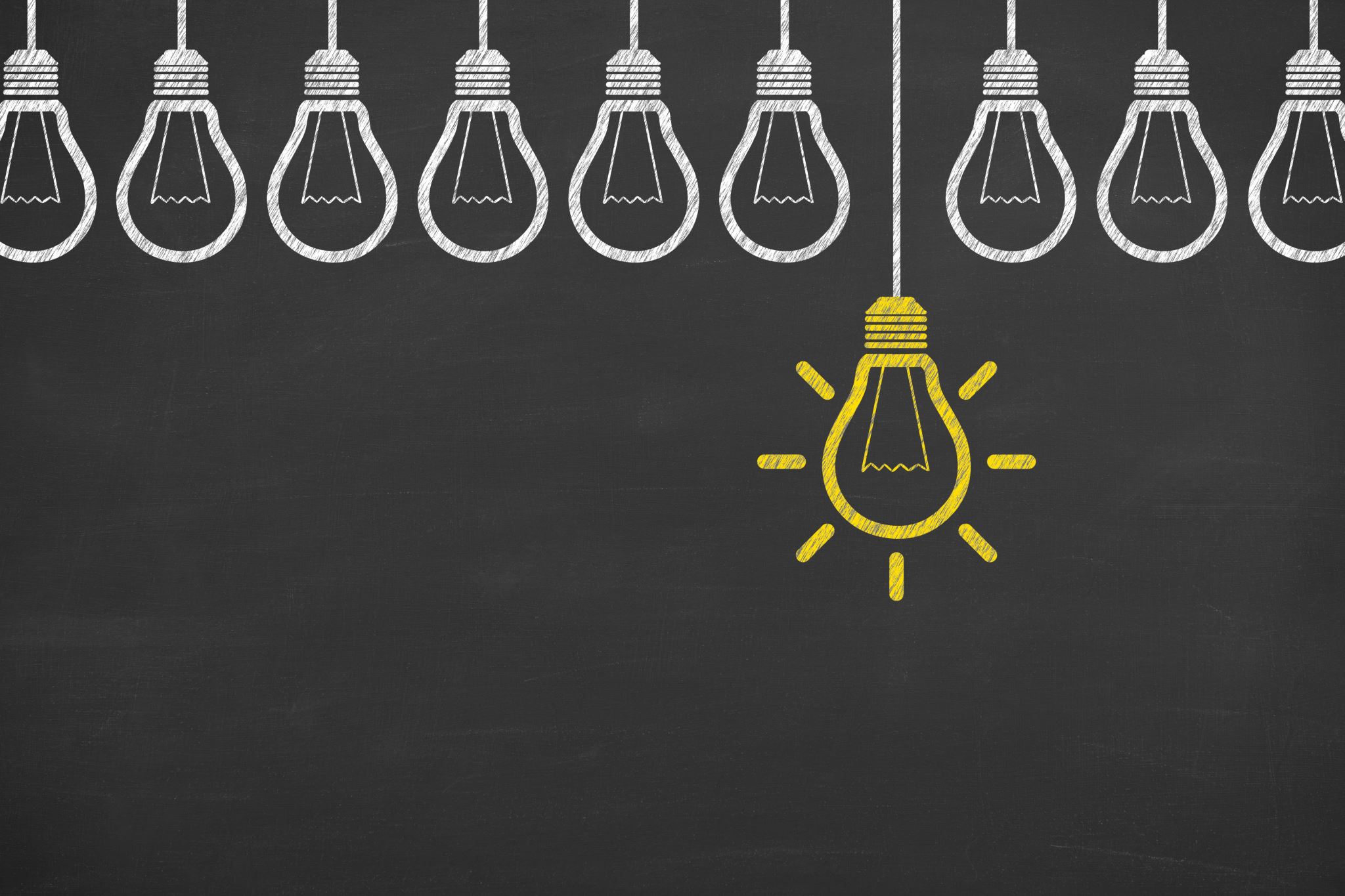 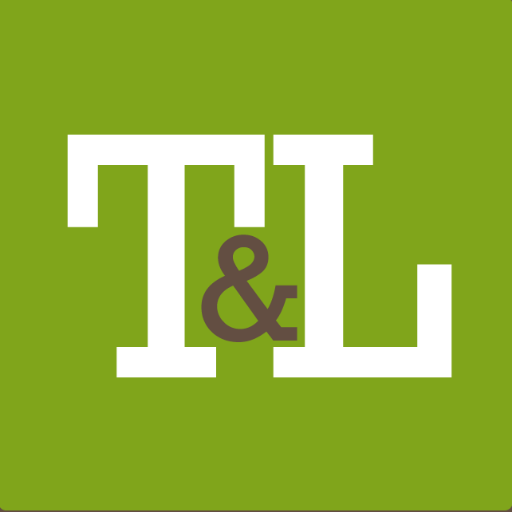 Content Development for Tabs